★★★3.登革熱防制：衛生股長與掃區負責人需檢查教室與掃區是否有積水容器;◎查獲孑孓同學將予以獎勵◎明顯人工垃圾以及放置室外畚斗、水桶造成積水，將請負責打掃的同學協助整理校園環境
積水容器倒放收到不淋雨處
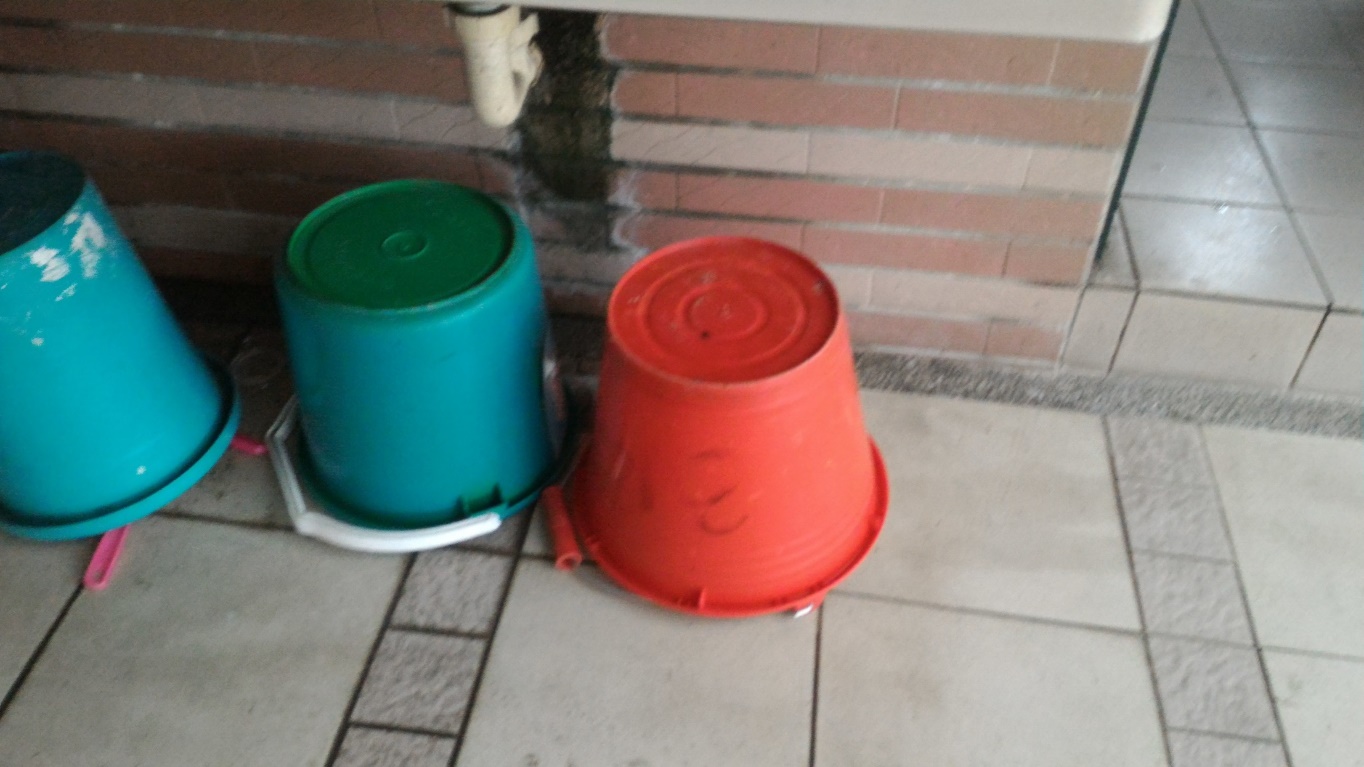 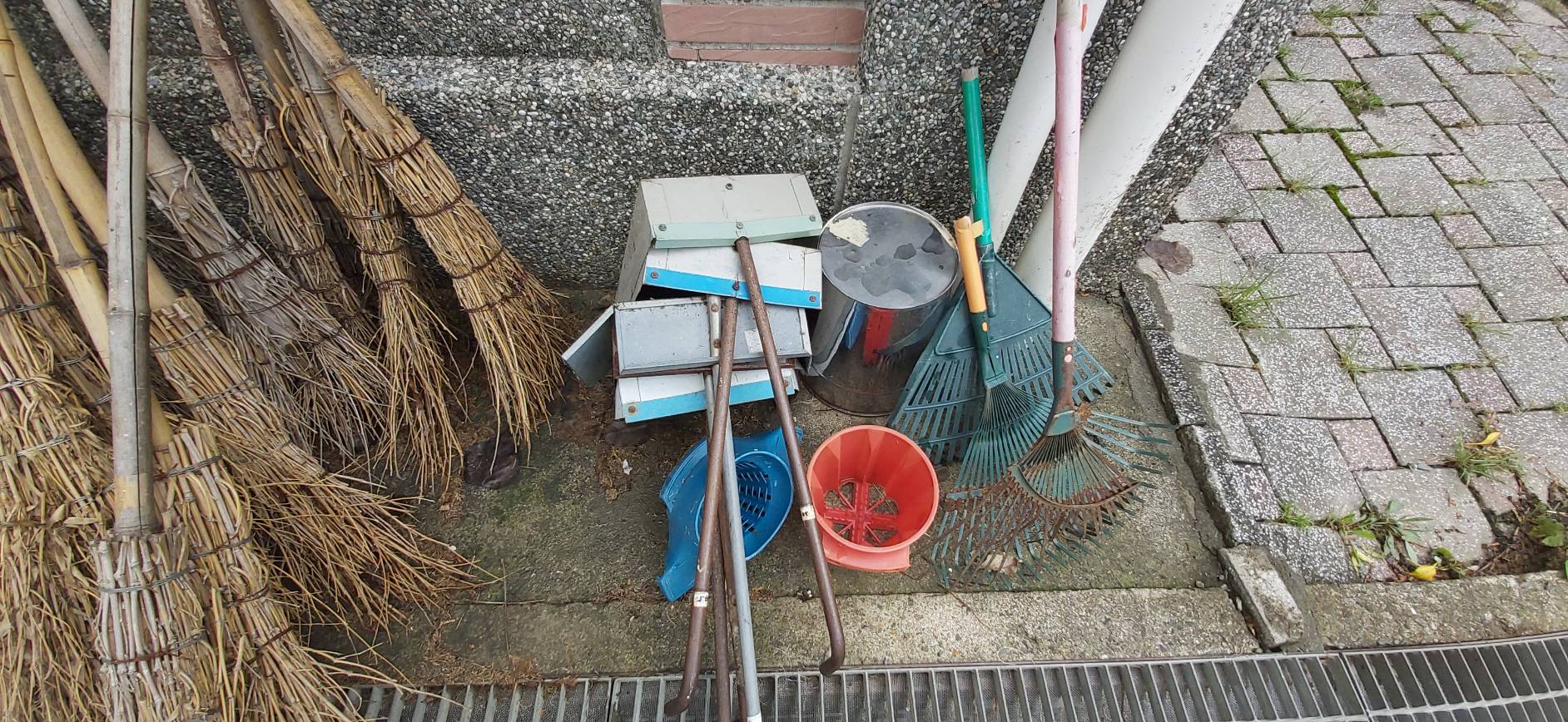 無障礙廁所打掃並沖水
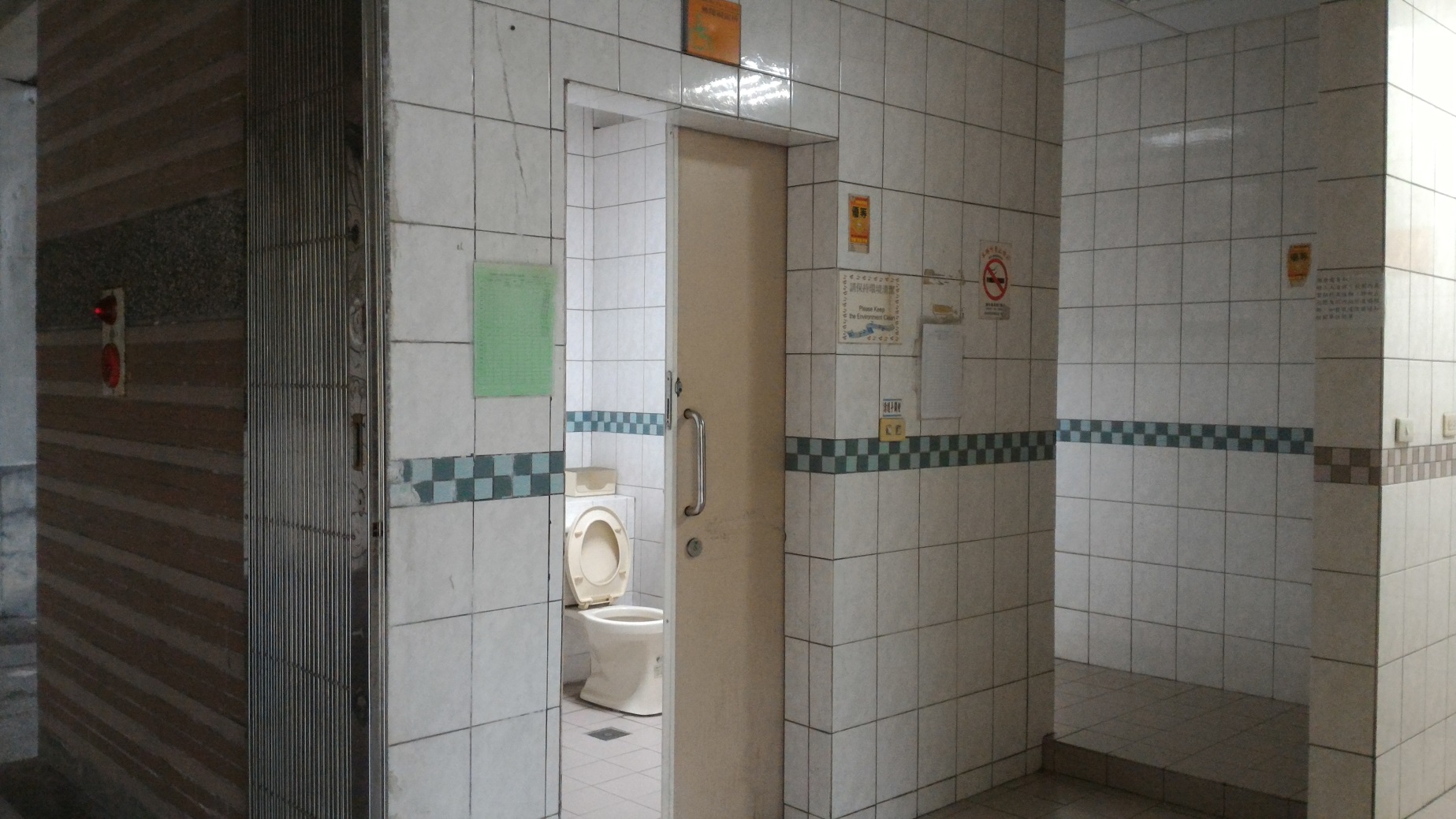 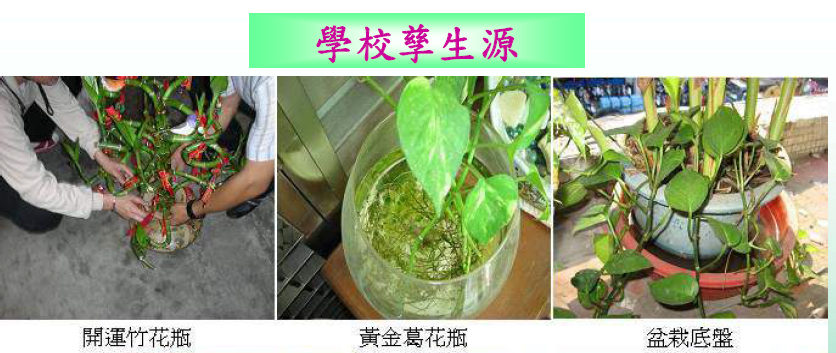 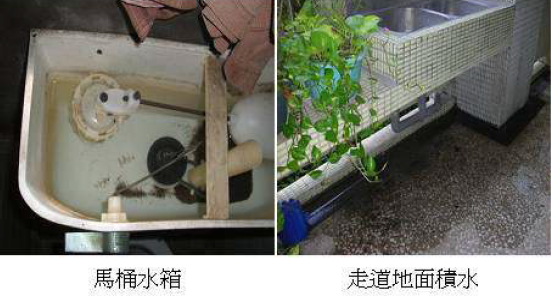 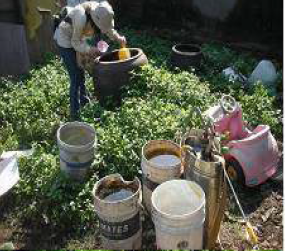 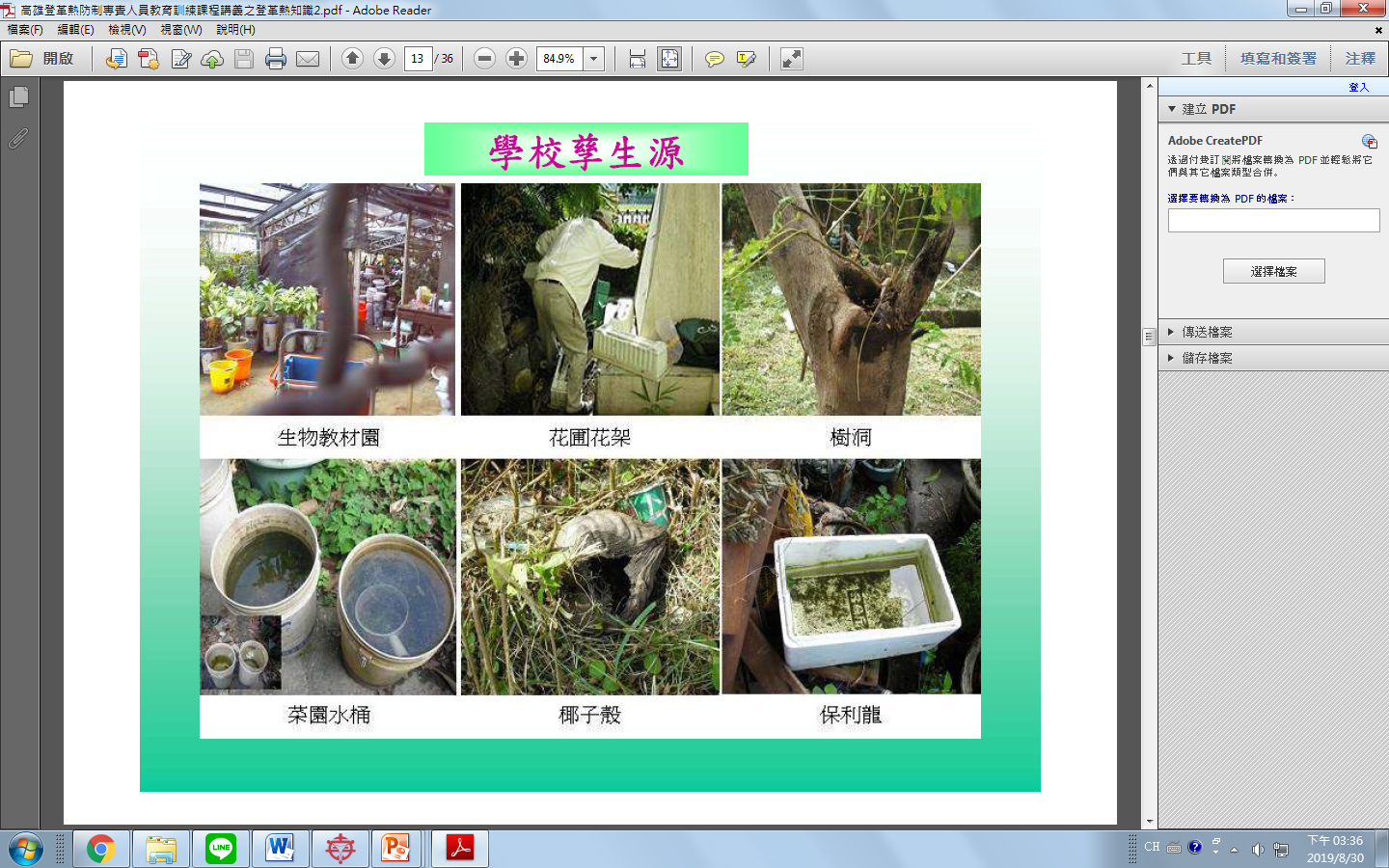 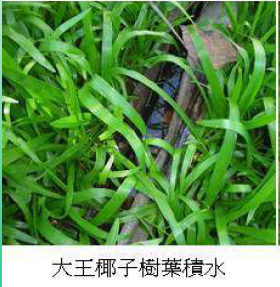 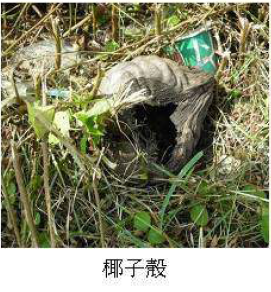 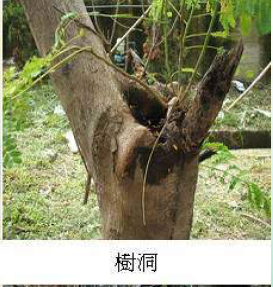 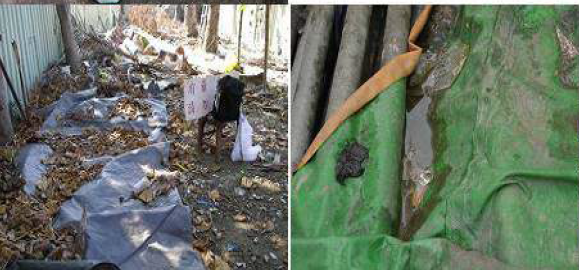 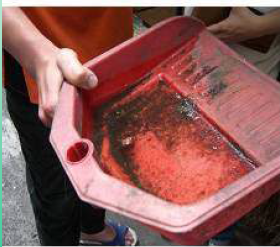 4.整潔評分(第三週9/9開始，衛生與環保股長協助評分)701、801、901
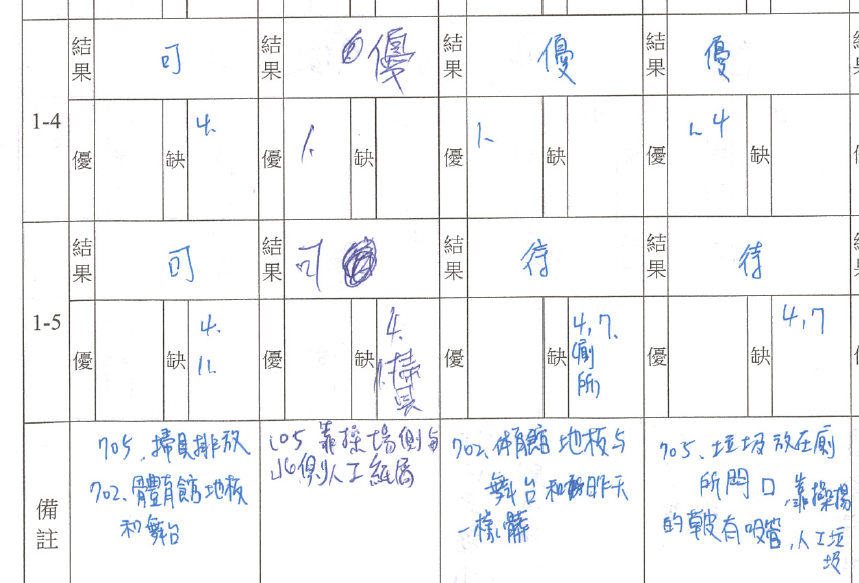 簡單文字補充
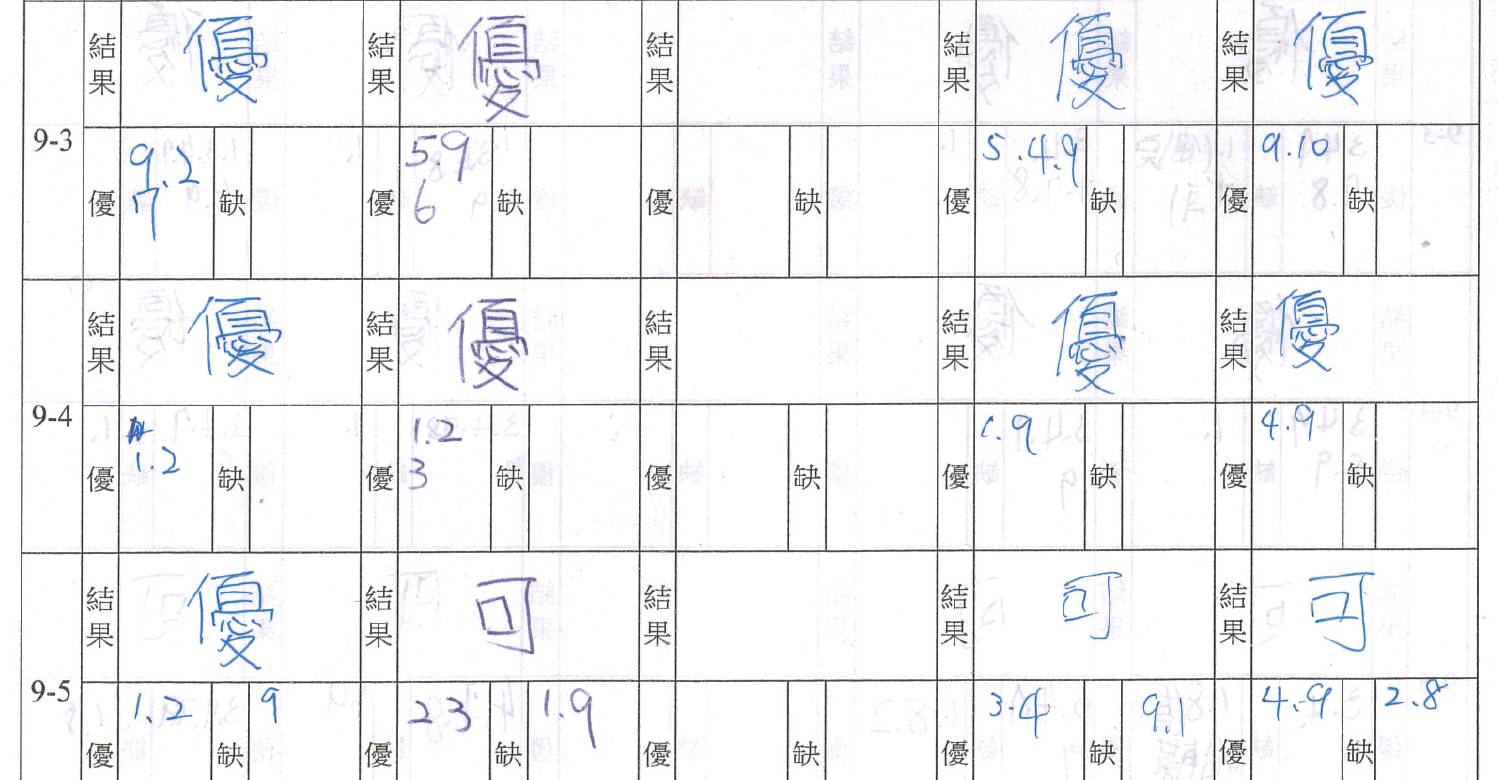 每天早上到學務處拿評分表早自習下課前結束評分後交回，並回報髒亂情形
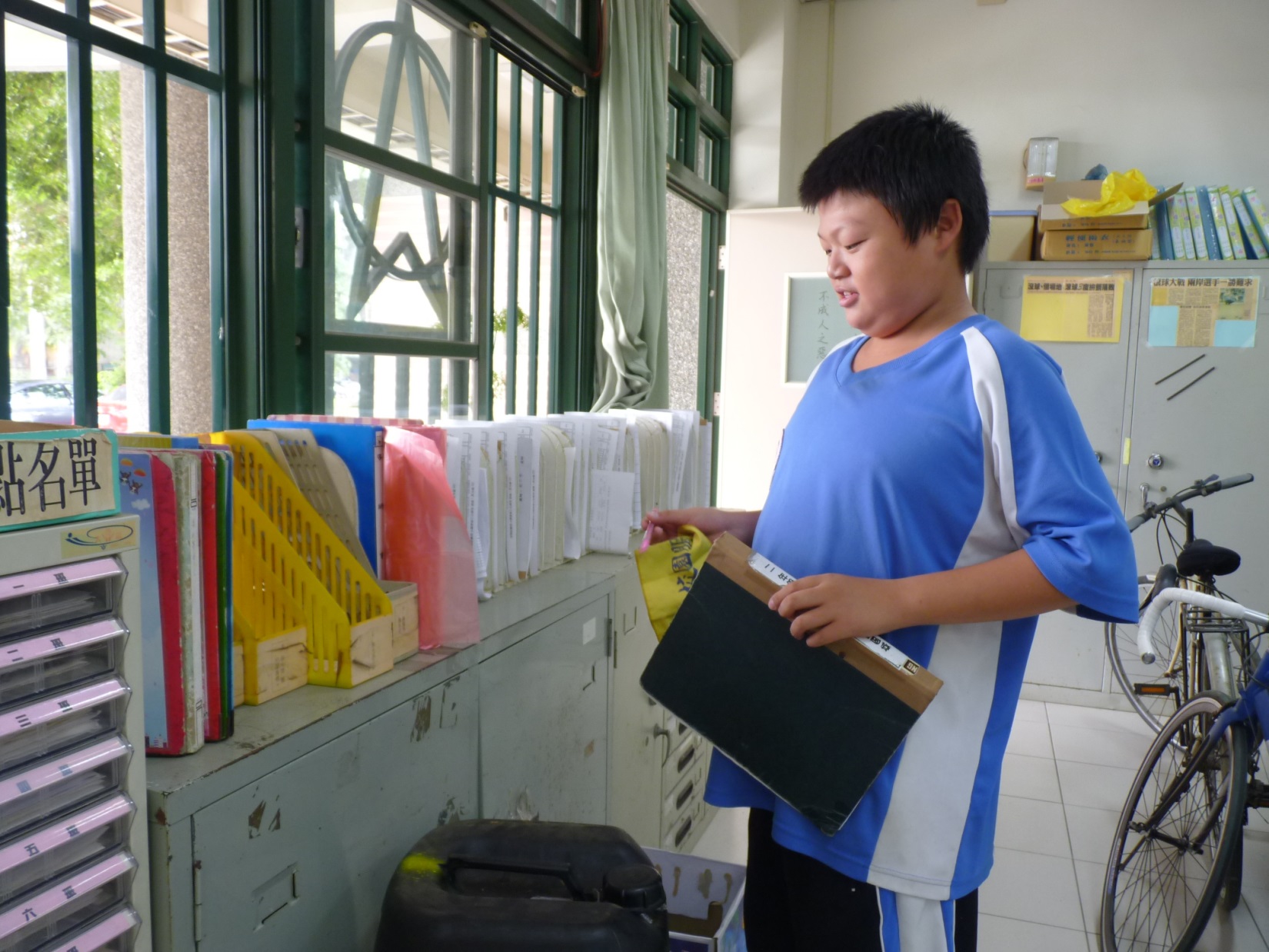 5.友善提供多元生理用品
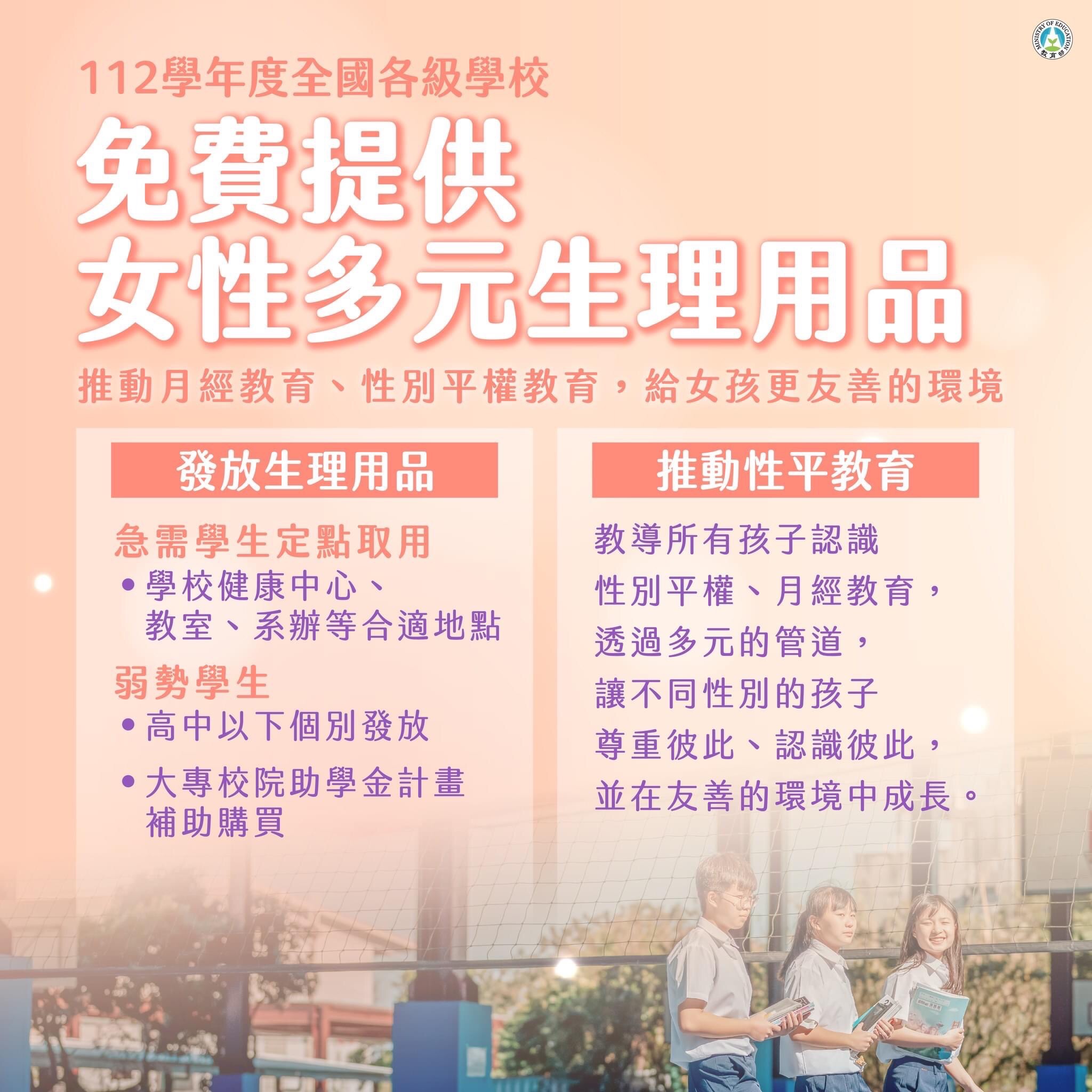 6.重要行事曆
9/6 關懷動物生命教育活動-獼猴科普入校宣導(第7節;八年級;視聽教室)
9/16 八年級女生HPV疫苗接種(第5節；健康中心)
10/25 檳榔防制宣導(第6節；八年級；視聽教室)
114/1/20三好校園-阿公店淨湖環湖活動(1-4節；七年級+九年級)
關懷動物生命教育徵文比賽 及 狗狗認養會
7.其他補充
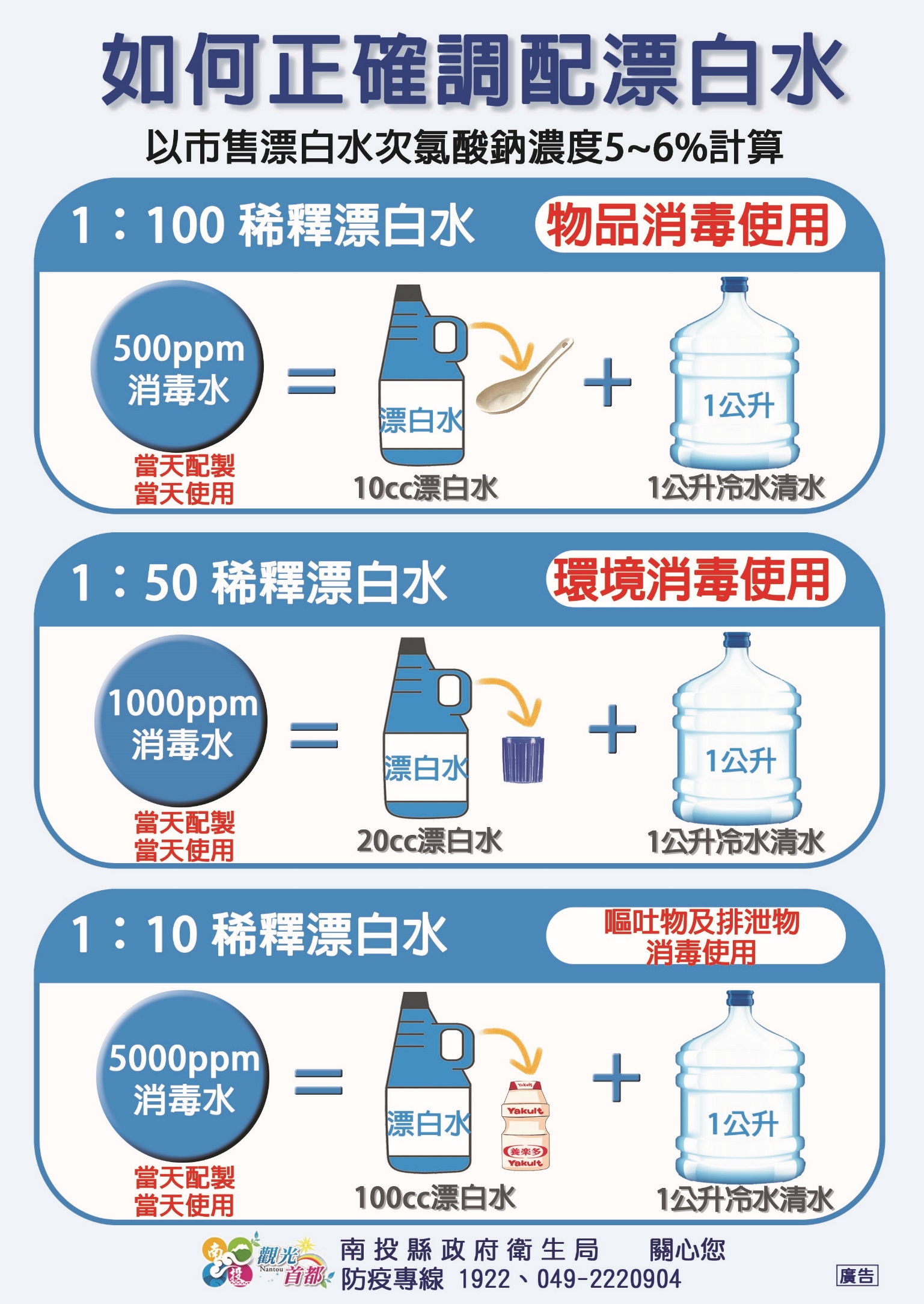 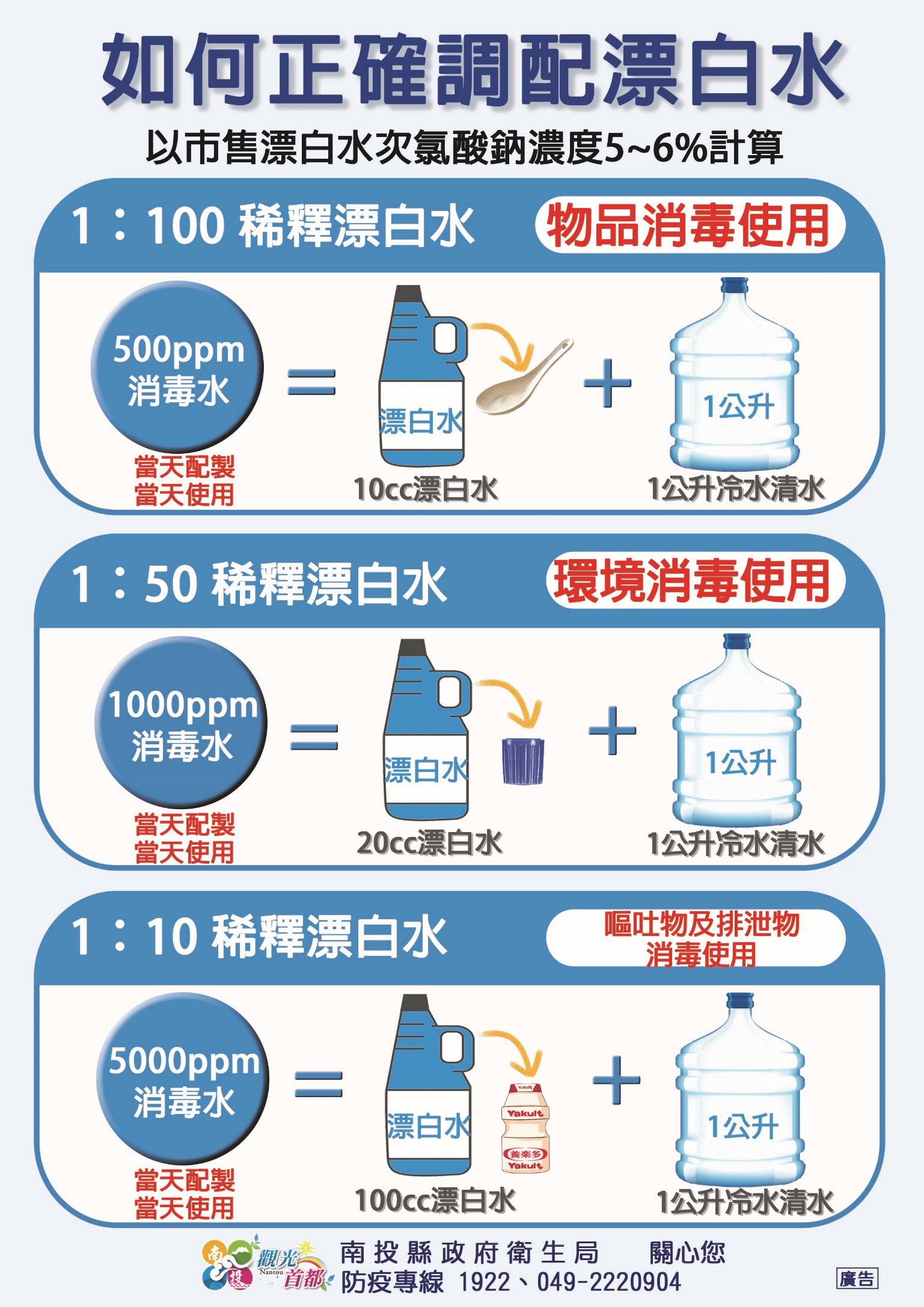 消毒：諾羅、流感、登革熱或多人生病
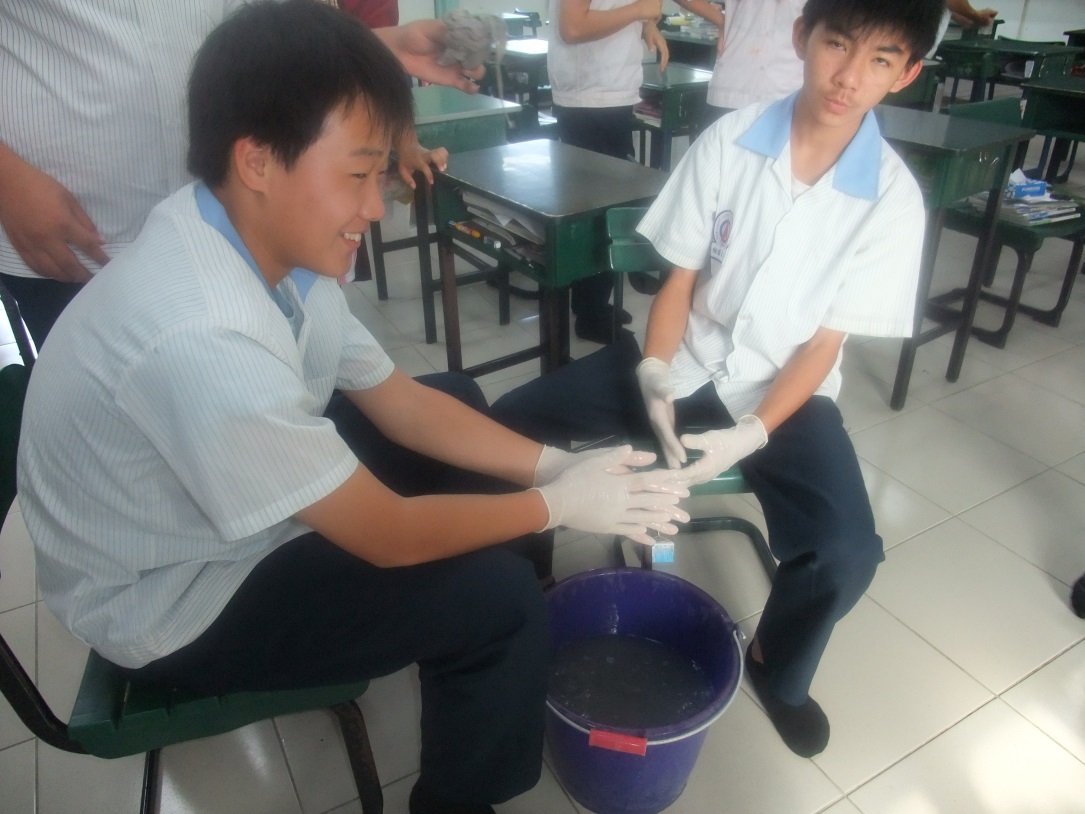 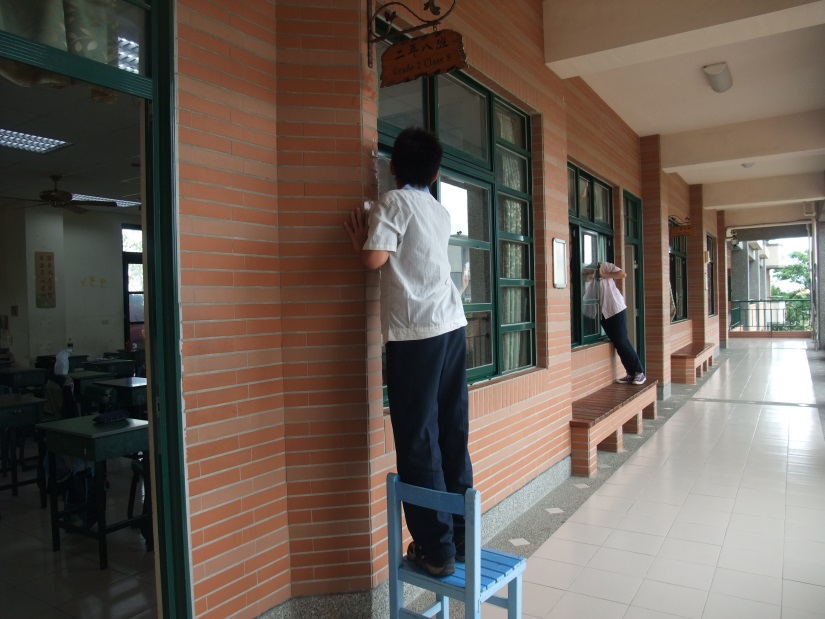 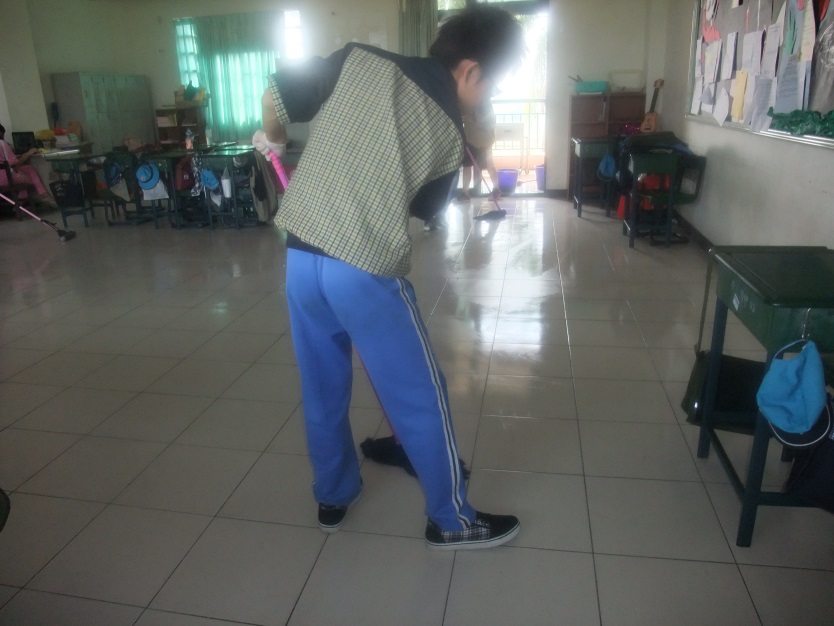 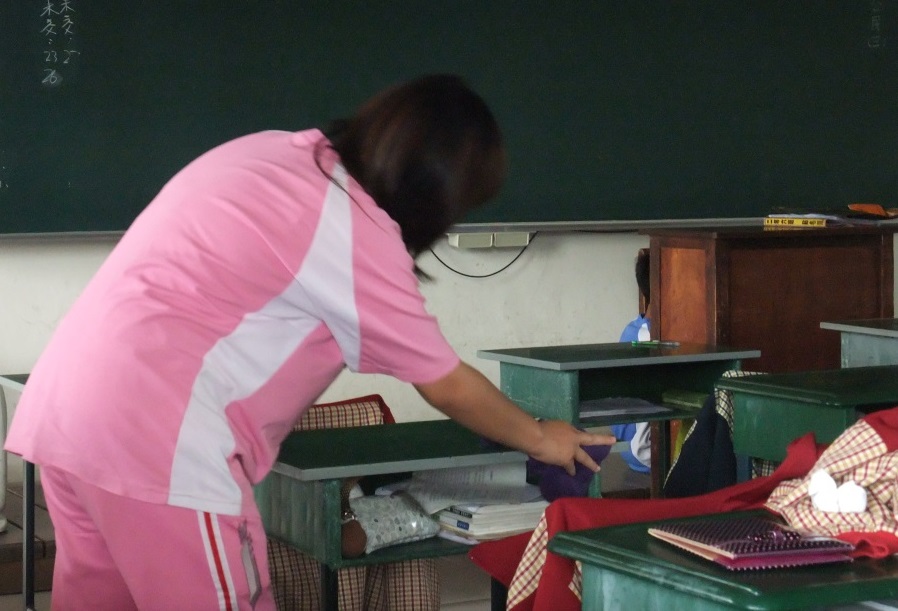 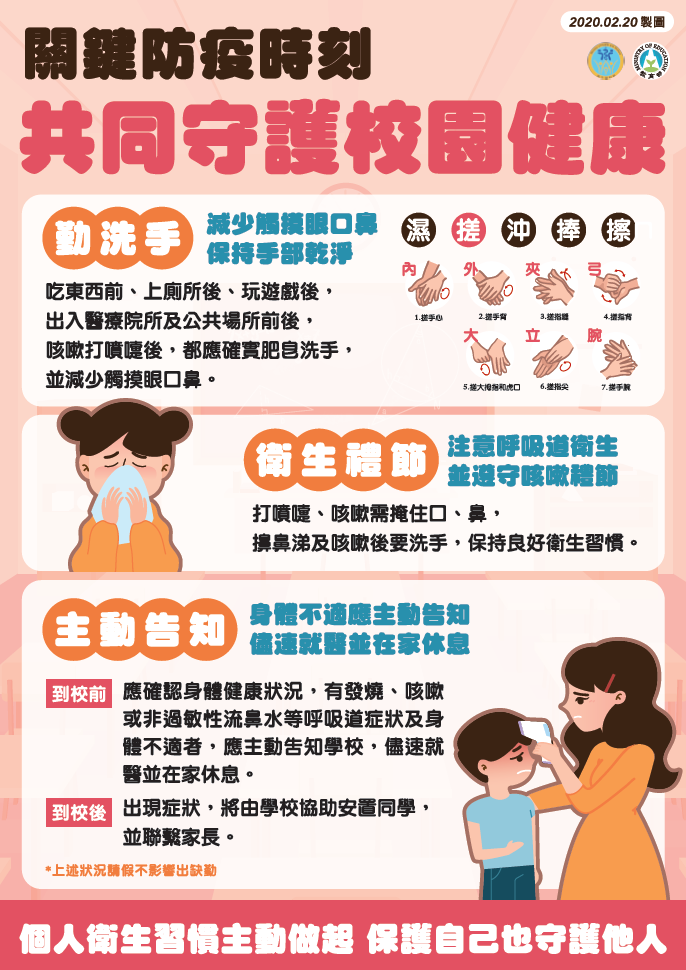 結束 ~